Figure 5. Neuronal number. The effects of ethanol on the number of neurons in areas 3a and 3b were summed from the data ...
Cereb Cortex, Volume 17, Issue 12, December 2007, Pages 2961–2971, https://doi.org/10.1093/cercor/bhm024
The content of this slide may be subject to copyright: please see the slide notes for details.
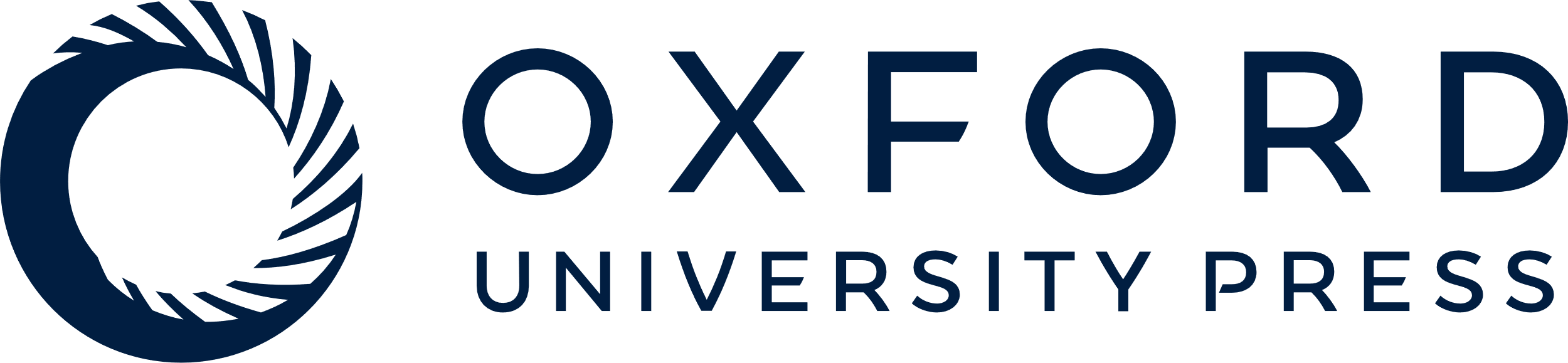 [Speaker Notes: Figure 5. Neuronal number. The effects of ethanol on the number of neurons in areas 3a and 3b were summed from the data for individual laminae (e.g., see Fig. 4). Notations are as in the caption of Figure 2.


Unless provided in the caption above, the following copyright applies to the content of this slide: © The Author 2007. Published by Oxford University Press. All rights reserved. For permissions, please e-mail: journals.permissions@oxfordjournals.org]